CM2
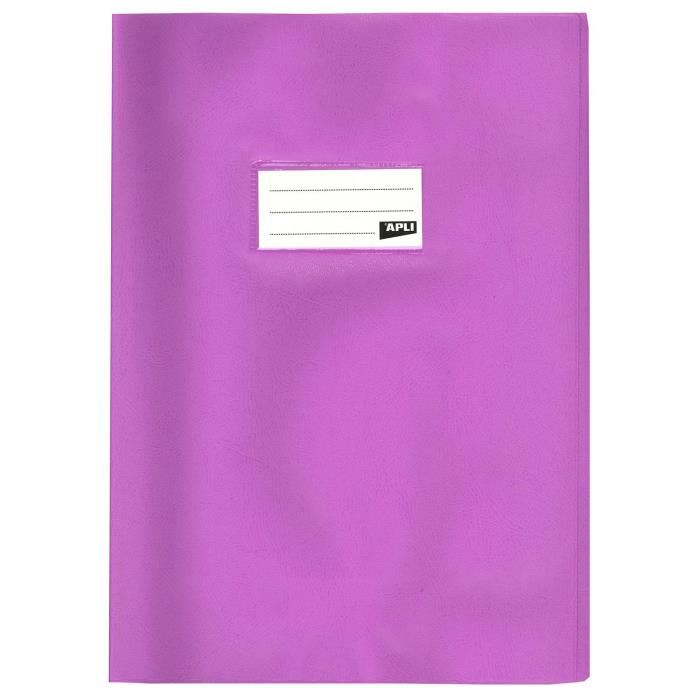 CM1
Cahier du jour
Dictée de nombres
[Speaker Notes: CM1                                                                        Fiche 8
Les nombres de 100 000 à 999 999 999
1. Je m'entraîne à lire rapidement les nombres avec un adulte.
2. Pour chaque nombre, j’encadre à la centaine.
Exemple pour le nombre 45 123 :  45 100 < 45 123 < 45 200
 
a)  5 870 463 – 78 023 784  – 14 789 232  – 394 160 505 –  407 931 656  – 7 382 651
  
CM2                                                                        Fiche 8
Les nombres de 1 000 000 à 999 999 999 999
1. Je m'entraîne à lire rapidement les nombres avec un adulte.
2. Pour chaque nombre, j’encadre au millier.
Exemple pour le nombre 45 123 :  45 000 < 45 123 < 46 000
 
a)  89 235 460 875 – 5 821 784 023 – 413 230 652 781 – 623 059 160 506 – 150 656 931 – 34 605 273 156]
CM2
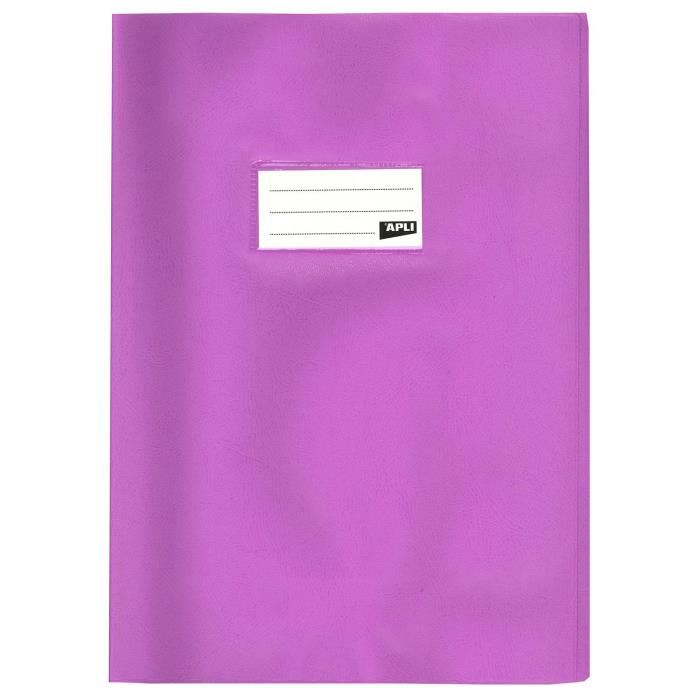 CM1
Cahier du jour
Dictée de nombres
394 160 505
413 230 652 781
78 023 784
5 821 784 023
5 870 463
89 235 460 875
407 931 656
623 059 160 506
CM1 : J’encadre ces nombres à la dizaine. Ex : 1450 < 1456 < 1460 
CM2 : J’encadre ces nombres à la centaine. Ex : 25 800 < 25 864  < 25 900
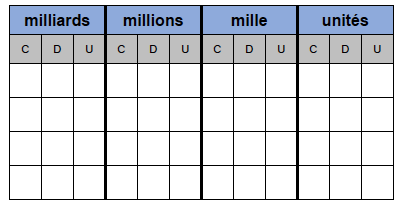 [Speaker Notes: CM1                                                                        Fiche 8
Les nombres de 100 000 à 999 999 999
1. Je m'entraîne à lire rapidement les nombres avec un adulte.
2. Pour chaque nombre, j’encadre à la centaine.
Exemple pour le nombre 45 123 :  45 100 < 45 123 < 45 200
 
a)  5 870 463 – 78 023 784  – 14 789 232  – 394 160 505 –  407 931 656  – 7 382 651
  
CM2                                                                        Fiche 8
Les nombres de 1 000 000 à 999 999 999 999
1. Je m'entraîne à lire rapidement les nombres avec un adulte.
2. Pour chaque nombre, j’encadre au millier.
Exemple pour le nombre 45 123 :  45 000 < 45 123 < 46 000
 
a)  89 235 460 875 – 5 821 784 023 – 413 230 652 781 – 623 059 160 506 – 150 656 931 – 34 605 273 156]
CM1
J’encadre ces nombres à la dizaine. 
Exemple : 1450 < 1456 < 1460
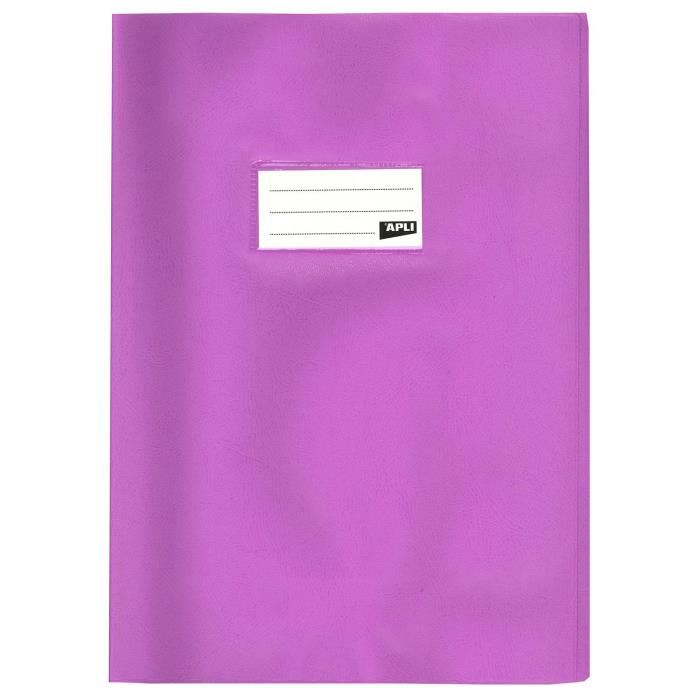 Cahier du jour
_________ < 394 160 505 < _________
_________ < 78 023 784 < _________
_________ < 5 870 463< _________
_________ < 407 931 656 < _________
J’encadre ces nombres à la centaine.
Exemple : 25 800 < 25 864  < 25 900
CM2
_________ < 413 230 652 781< _________
_________ < 5 821 784 023 < _________
_________ < 89 235 460 875 < _________
_________ < 623 059 160 506 < _________
[Speaker Notes: CM1                                                                        Fiche 8
Les nombres de 100 000 à 999 999 999
1. Je m'entraîne à lire rapidement les nombres avec un adulte.
2. Pour chaque nombre, j’encadre à la centaine.
Exemple pour le nombre 45 123 :  45 100 < 45 123 < 45 200
 
a)  5 870 463 – 78 023 784  – 14 789 232  – 394 160 505 –  407 931 656  – 7 382 651
  
CM2                                                                        Fiche 8
Les nombres de 1 000 000 à 999 999 999 999
1. Je m'entraîne à lire rapidement les nombres avec un adulte.
2. Pour chaque nombre, j’encadre au millier.
Exemple pour le nombre 45 123 :  45 000 < 45 123 < 46 000
 
a)  89 235 460 875 – 5 821 784 023 – 413 230 652 781 – 623 059 160 506 – 150 656 931 – 34 605 273 156]
CM1
J’encadre ces nombres à la dizaine. 
Exemple : 1450 < 1456 < 1460
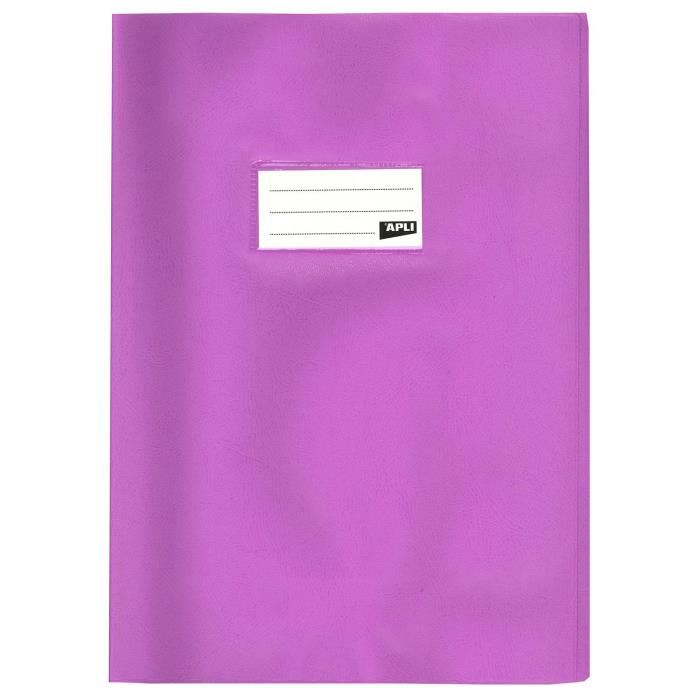 Cahier du jour
_________ < 394 160 505 < _________
_________ < 78 023 784 < _________
_________ < 5 870 463< _________
_________ < 407 931 656 < _________
413 230 652 700
413 230 652 800
5 821 784 000
5 821 784 100
89 235 460 800
89 235 460 900
623 059 160 500
623 059 160 600
394 160 500
394 160 510
78 023 780
78 023 790
5 870 460
5 870 470
407 931 650
407 931 660
J’encadre ces nombres à la centaine.
Exemple : 25 800 < 25 864  < 25 900
CM2
_________ < 413 230 652 781< _________
_________ < 5 821 784 023 < _________
_________ < 89 235 460 875 < _________
_________ < 623 059 160 506 < _________
[Speaker Notes: CM1                                                                        Fiche 8
Les nombres de 100 000 à 999 999 999
1. Je m'entraîne à lire rapidement les nombres avec un adulte.
2. Pour chaque nombre, j’encadre à la centaine.
Exemple pour le nombre 45 123 :  45 100 < 45 123 < 45 200
 
a)  5 870 463 – 78 023 784  – 14 789 232  – 394 160 505 –  407 931 656  – 7 382 651
  
CM2                                                                        Fiche 8
Les nombres de 1 000 000 à 999 999 999 999
1. Je m'entraîne à lire rapidement les nombres avec un adulte.
2. Pour chaque nombre, j’encadre au millier.
Exemple pour le nombre 45 123 :  45 000 < 45 123 < 46 000
 
a)  89 235 460 875 – 5 821 784 023 – 413 230 652 781 – 623 059 160 506 – 150 656 931 – 34 605 273 156]
CM2
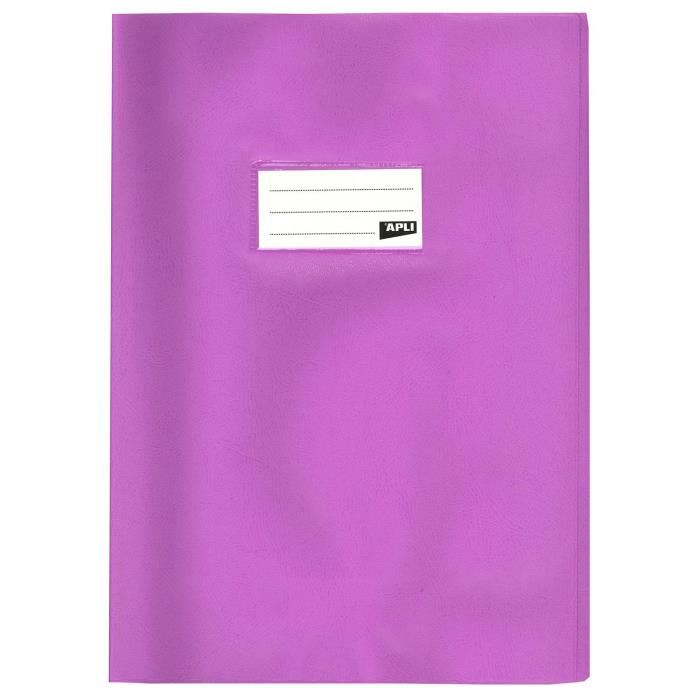 CM1
Cahier du jour
Dictée de nombres
[Speaker Notes: CM1                                                                        Fiche 8
Les nombres de 100 000 à 999 999 999
1. Je m'entraîne à lire rapidement les nombres avec un adulte.
2. Pour chaque nombre, j’encadre à la centaine.
Exemple pour le nombre 45 123 :  45 100 < 45 123 < 45 200
 
b) 32 463 038 – 648 507 164 –  1 056 843 – 857 240  – 501 092 458 – 49 005 953
  
CM2                                                                        Fiche 8
Les nombres de 1 000 000 à 999 999 999 999
1. Je m'entraîne à lire rapidement les nombres avec un adulte.
2. Pour chaque nombre, j’encadre au millier.
Exemple pour le nombre 45 123 :  45 000 < 45 123 < 46 000
 
b) 23 532 483 038 – 978 507 167 – 142 358 706 914 
– 5 121 820 756 – 826 050 191 458 – 32 194 005 359]
CM2
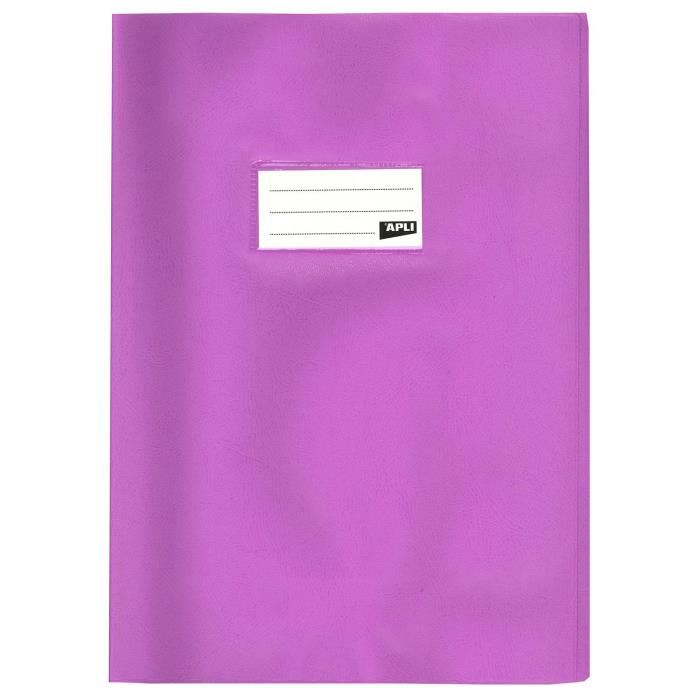 CM1
Cahier du jour
Dictée de nombres
49 005 953
32 194 005 914
1 056 843
826 050 191 458
648 507 164
5 121 820 756
501 092 458
142 358 706 914
CM1 : J’encadre ces nombres à la centaine. Ex : 25 800 < 25 864  < 25 900 
CM2 : J’encadre ces nombres au millier. Ex : 46 000 < 46 471  < 47 000
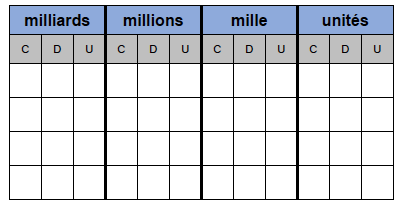 [Speaker Notes: CM1                                                                        Fiche 8
Les nombres de 100 000 à 999 999 999
1. Je m'entraîne à lire rapidement les nombres avec un adulte.
2. Pour chaque nombre, j’encadre à la centaine.
Exemple pour le nombre 45 123 :  45 100 < 45 123 < 45 200
 
b) 32 463 038 – 648 507 164 –  1 056 843 – 857 240  – 501 092 458 – 49 005 953
  
CM2                                                                        Fiche 8
Les nombres de 1 000 000 à 999 999 999 999
1. Je m'entraîne à lire rapidement les nombres avec un adulte.
2. Pour chaque nombre, j’encadre au millier.
Exemple pour le nombre 45 123 :  45 000 < 45 123 < 46 000
 
b) 23 532 483 038 – 978 507 167 – 142 358 706 914 
– 5 121 820 756 – 826 050 191 458 – 32 194 005 359]
CM1
J’encadre ces nombres à la centaine. 
Exemple : 25 800 < 25 864  < 25 900
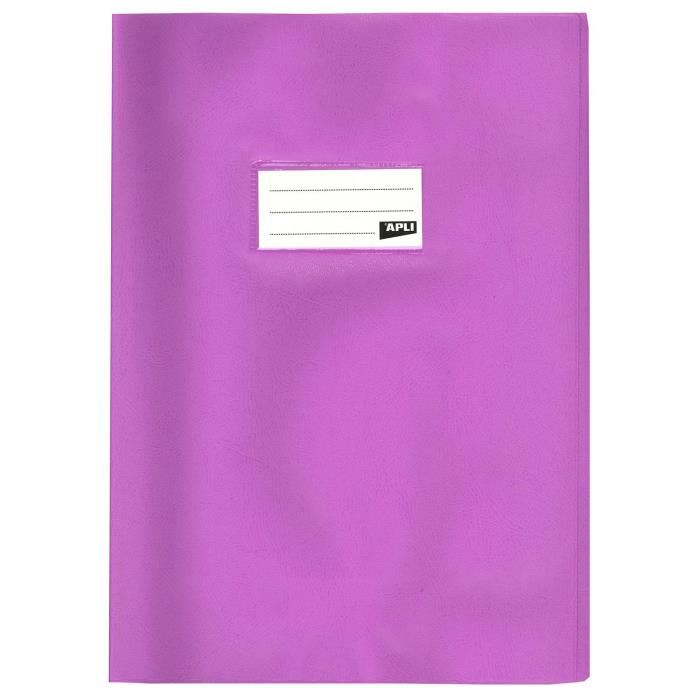 Cahier du jour
_________ < 49 005 953 < _________
_________ < 1 056 843 < _________
_________ < 648 507 164 < _________
_________ < 501 092 458 < _________
J’encadre ces nombres au millier.
Exemple : 46 000 < 46 471  < 47 000
CM2
_________ < 32 194 005 914 < _________
_________ < 826 050 191 458 < _________
_________ < 5 121 820 756 < _________
_________ < 142 358 706 914 < _________
[Speaker Notes: CM1                                                                        Fiche 8
Les nombres de 100 000 à 999 999 999
1. Je m'entraîne à lire rapidement les nombres avec un adulte.
2. Pour chaque nombre, j’encadre à la centaine.
Exemple pour le nombre 45 123 :  45 100 < 45 123 < 45 200
 
b) 32 463 038 – 648 507 164 –  1 056 843 – 857 240  – 501 092 458 – 49 005 953
  
CM2                                                                        Fiche 8
Les nombres de 1 000 000 à 999 999 999 999
1. Je m'entraîne à lire rapidement les nombres avec un adulte.
2. Pour chaque nombre, j’encadre au millier.
Exemple pour le nombre 45 123 :  45 000 < 45 123 < 46 000
 
b) 23 532 483 038 – 978 507 167 – 142 358 706 914 
– 5 121 820 756 – 826 050 191 458 – 32 194 005 359]
CM1
J’encadre ces nombres à la centaine. 
Exemple : 25 800 < 25 864  < 25 900
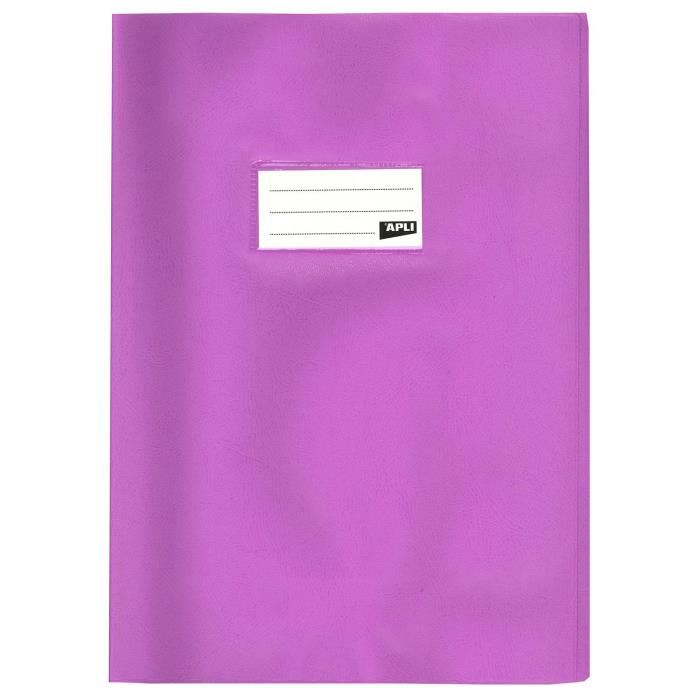 Cahier du jour
_________ < 49 005 953 < _________
_________ < 1 056 843 < _________
_________ < 648 507 164 < _________
_________ < 501 092 458 < _________
142 358 706 000
826 050 191 000
32 194 005 000
32 194 006 000
826 050 192 000
5 121 820 000
5 121 821 000
142 358 707 000
49 005 900
49 006 000
1 056 800
1 056 900
648 507 100
648 507 200
501 092 400
501 092 500
J’encadre ces nombres au millier.
Exemple : 46 000 < 46 471  < 47 000
CM2
_________ < 32 194 005 914 < _________
_________ < 826 050 191 458 < _________
_________ < 5 121 820 756 < _________
_________ < 142 358 706 914 < _________
[Speaker Notes: CM1                                                                        Fiche 8
Les nombres de 100 000 à 999 999 999
1. Je m'entraîne à lire rapidement les nombres avec un adulte.
2. Pour chaque nombre, j’encadre à la centaine.
Exemple pour le nombre 45 123 :  45 100 < 45 123 < 45 200
 
b) 32 463 038 – 648 507 164 –  1 056 843 – 857 240  – 501 092 458 – 49 005 953
  
CM2                                                                        Fiche 8
Les nombres de 1 000 000 à 999 999 999 999
1. Je m'entraîne à lire rapidement les nombres avec un adulte.
2. Pour chaque nombre, j’encadre au millier.
Exemple pour le nombre 45 123 :  45 000 < 45 123 < 46 000
 
b) 23 532 483 038 – 978 507 167 – 142 358 706 914 
– 5 121 820 756 – 826 050 191 458 – 32 194 005 359]
CM2
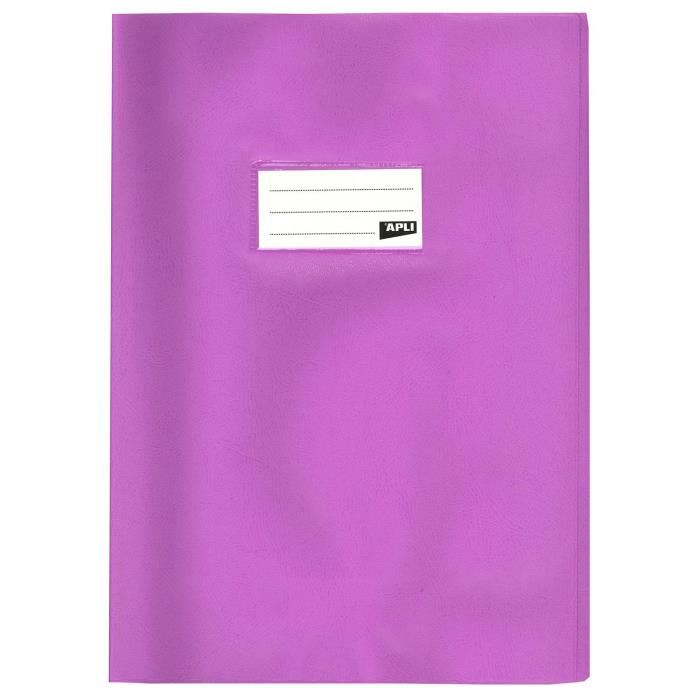 CM1
Cahier du jour
Dictée de nombres
[Speaker Notes: CM1                                                                        Fiche 8
Les nombres de 100 000 à 999 999 999
1. Je m'entraîne à lire rapidement les nombres avec un adulte.
2. Pour chaque nombre, j’encadre à la centaine.
Exemple pour le nombre 45 123 :  45 100 < 45 123 < 45 200
 
c)  815 003 459  –  9 104 738 – 481 075 290  – 286 351 – 92 305 078 –  124 382 950
  
CM2                                                                        Fiche 8
Les nombres de 1 000 000 à 999 999 999 999
1. Je m'entraîne à lire rapidement les nombres avec un adulte.
2. Pour chaque nombre, j’encadre au millier.
Exemple pour le nombre 45 123 :  45 000 < 45 123 < 46 000
 
c)  20 358 495 003 –  44 614 732 – 102 463 055 270 – 367 286 351 – 792 521 305 030 –  8 604 182 950]
CM2
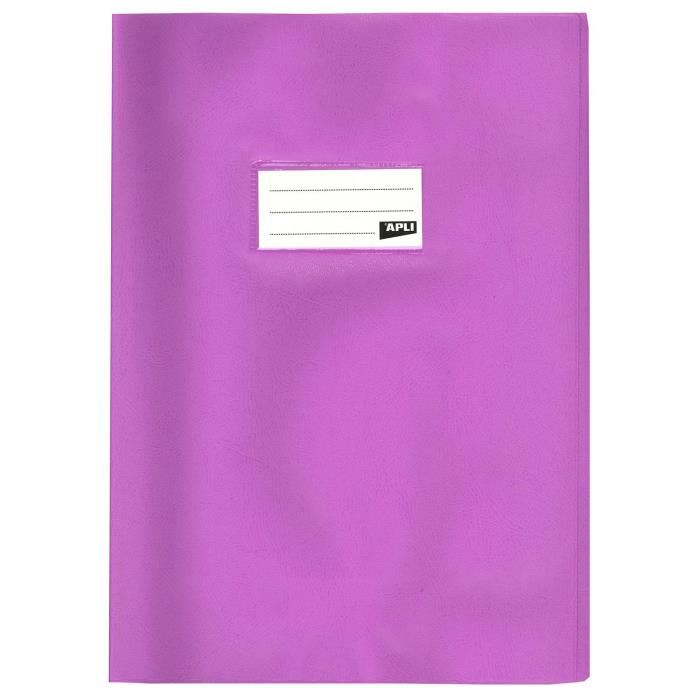 CM1
Cahier du jour
Dictée de nombres
44 614 732
92 305 078
124 382 950
20 358 495 003
286 351
102 463 055 270
815 003 459
792 521 305 030
CM1 : J’encadre ces nombres au millier. Ex : 46 000 < 46 471  < 47 000
CM2 : J’encadre ces nombres à la dizaine de mille. Ex : 250 000 < 253 952  < 260 000
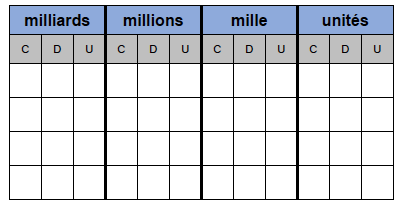 [Speaker Notes: CM1                                                                        Fiche 8
Les nombres de 100 000 à 999 999 999
1. Je m'entraîne à lire rapidement les nombres avec un adulte.
2. Pour chaque nombre, j’encadre à la centaine.
Exemple pour le nombre 45 123 :  45 100 < 45 123 < 45 200
 
c)  815 003 459  –  9 104 738 – 481 075 290  – 286 351 – 92 305 078 –  124 382 950
  
CM2                                                                        Fiche 8
Les nombres de 1 000 000 à 999 999 999 999
1. Je m'entraîne à lire rapidement les nombres avec un adulte.
2. Pour chaque nombre, j’encadre au millier.
Exemple pour le nombre 45 123 :  45 000 < 45 123 < 46 000
 
c)  20 358 495 003 –  44 614 732 – 102 463 055 270 – 367 286 351 – 792 521 305 030 –  8 604 182 950]
CM1
J’encadre ces nombres au millier. 
Exemple : 46 000 < 46 471  < 47 000
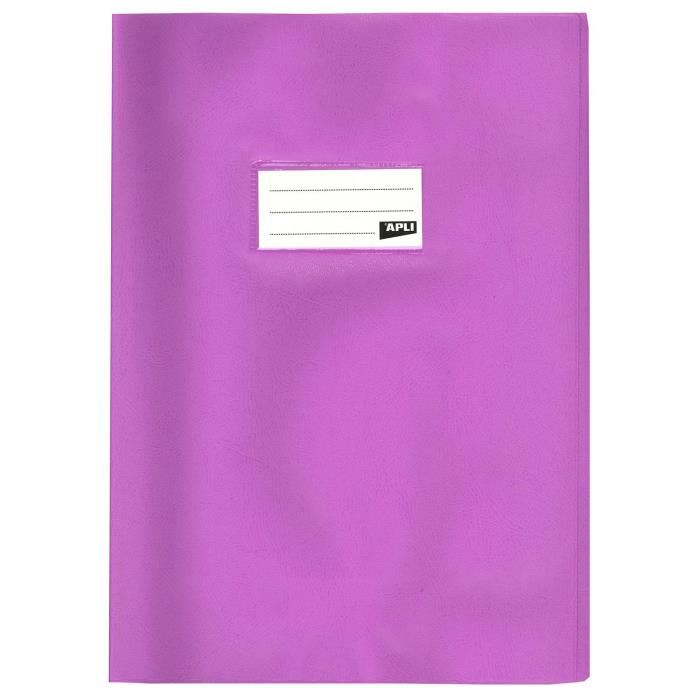 Cahier du jour
_________ < 92 305 078 < _________
_________ < 124 382 950 < _________
_________ < 286 351 < _________
_________ < 815 003 459 < _________
J’encadre ces nombres à la dizaine de mille.
Exemple : 250 000 < 253 952  < 260 000
CM2
_________ < 44 614 732 < _________
_________ < 20 358 495 003 < _________
_________ < 102 463 055 270 < _________
_________ < 792 521 305 030 < _________
[Speaker Notes: CM1                                                                        Fiche 8
Les nombres de 100 000 à 999 999 999
1. Je m'entraîne à lire rapidement les nombres avec un adulte.
2. Pour chaque nombre, j’encadre à la centaine.
Exemple pour le nombre 45 123 :  45 100 < 45 123 < 45 200
 
c)  815 003 459  –  9 104 738 – 481 075 290  – 286 351 – 92 305 078 –  124 382 950
  
CM2                                                                        Fiche 8
Les nombres de 1 000 000 à 999 999 999 999
1. Je m'entraîne à lire rapidement les nombres avec un adulte.
2. Pour chaque nombre, j’encadre au millier.
Exemple pour le nombre 45 123 :  45 000 < 45 123 < 46 000
 
c)  20 358 495 003 –  44 614 732 – 102 463 055 270 – 367 286 351 – 792 521 305 030 –  8 604 182 950]
CM1
J’encadre ces nombres au millier. 
Exemple : 46 000 < 46 471  < 47 000
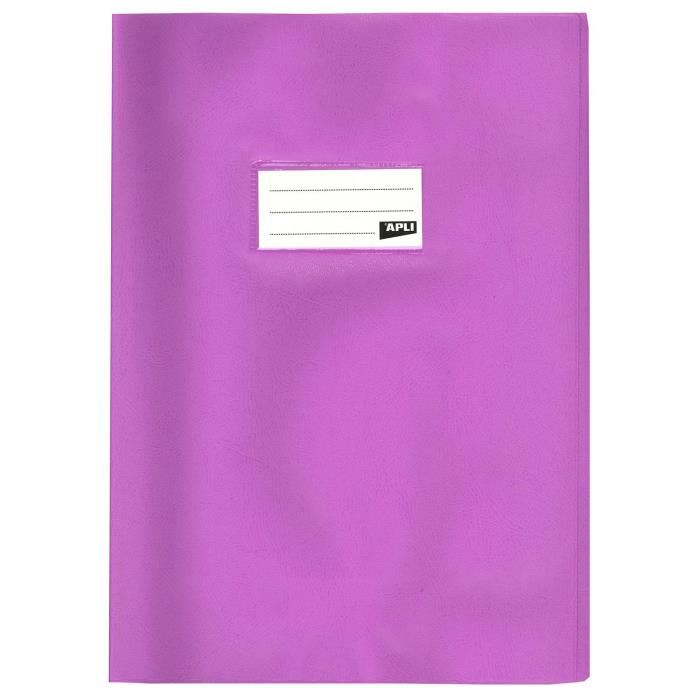 Cahier du jour
_________ < 92 305 078 < _________
_________ < 124 382 950 < _________
_________ < 286 351 < _________
_________ < 815 003 459 < _________
792 521 300 000
20 358 490 000
44 620 000
20 358 500 000
102 463 050 000
102 463 060 000
792 521 310 000
92 305 000
92 306 000
124 382 000
124 383 000
286 000
287 000
815 003 000
815 004 000
J’encadre ces nombres à la dizaine de mille.
Exemple : 250 000 < 253 952  < 260 000
CM2
44 610 000
_________ < 44 614 732 < _________
_________ < 20 358 495 003 < _________
_________ < 102 463 055 270 < _________
_________ < 792 521 305 030 < _________
[Speaker Notes: CM1                                                                        Fiche 8
Les nombres de 100 000 à 999 999 999
1. Je m'entraîne à lire rapidement les nombres avec un adulte.
2. Pour chaque nombre, j’encadre à la centaine.
Exemple pour le nombre 45 123 :  45 100 < 45 123 < 45 200
 
c)  815 003 459  –  9 104 738 – 481 075 290  – 286 351 – 92 305 078 –  124 382 950
  
CM2                                                                        Fiche 8
Les nombres de 1 000 000 à 999 999 999 999
1. Je m'entraîne à lire rapidement les nombres avec un adulte.
2. Pour chaque nombre, j’encadre au millier.
Exemple pour le nombre 45 123 :  45 000 < 45 123 < 46 000
 
c)  20 358 495 003 –  44 614 732 – 102 463 055 270 – 367 286 351 – 792 521 305 030 –  8 604 182 950]
CM2
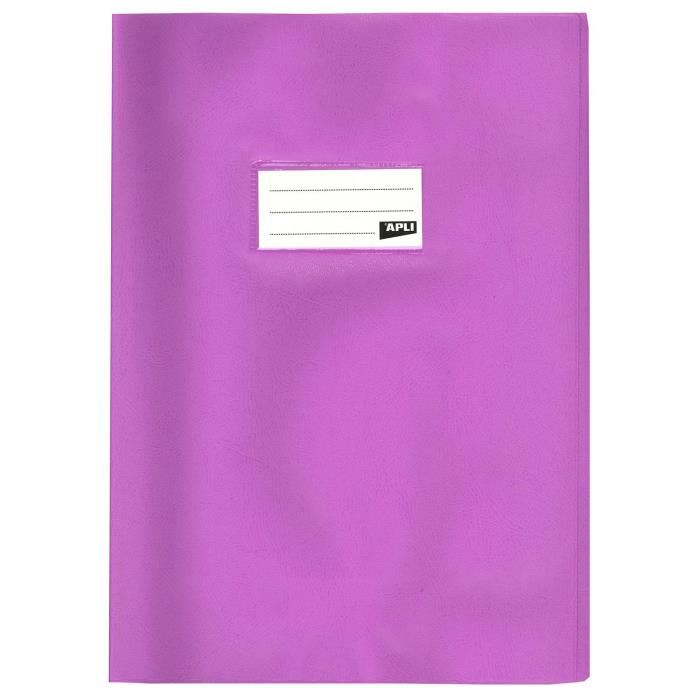 CM1
Cahier du jour
Dictée de nombres
[Speaker Notes: CM1                                                                        Fiche 8
Les nombres de 100 000 à 999 999 999
1. Je m'entraîne à lire rapidement les nombres avec un adulte.
2. Pour chaque nombre, j’encadre à la centaine.
Exemple pour le nombre 45 123 :  45 100 < 45 123 < 45 200
 
d) 62 087 734 – 862 359 407  – 209 781 – 1 450 201 – 714 023 005  – 939 940 612
  
CM2                                                                        Fiche 8
Les nombres de 1 000 000 à 999 999 999 999
1. Je m'entraîne à lire rapidement les nombres avec un adulte.
2. Pour chaque nombre, j’encadre au millier.
Exemple pour le nombre 45 123 :  45 000 < 45 123 < 46 000
 
d) 153 951 450 734 – 3 059 407 025 – 26 209 954 901  – 375 064 087 201 – 374 000 148 962  – 578 042 419]
CM2
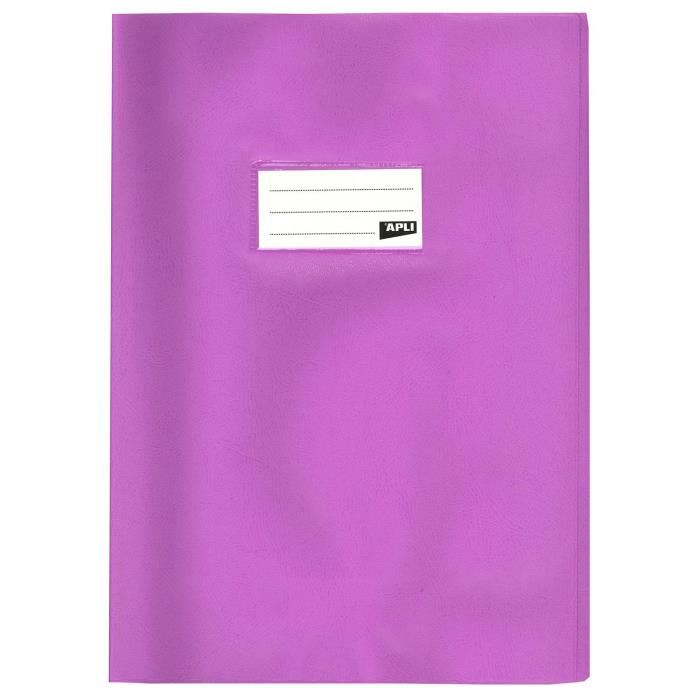 CM1
Cahier du jour
Dictée de nombres
153 951 450 734
826 359 407
209 781
3 059 407 025
62 087 734
578 042 419
939 940 612
374 000 148 962
CM1 : J’encadre ces nombres à la dizaine de mille. Ex : 250 000 < 253 952  < 260 000 
CM2 : J’encadre ces nombres à la centaine de mille. Ex : 840 000 < 841 367  < 850 000
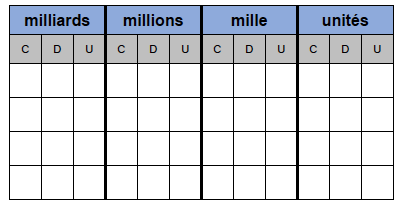 [Speaker Notes: CM1                                                                        Fiche 8
Les nombres de 100 000 à 999 999 999
1. Je m'entraîne à lire rapidement les nombres avec un adulte.
2. Pour chaque nombre, j’encadre à la centaine.
Exemple pour le nombre 45 123 :  45 100 < 45 123 < 45 200
 
d) 62 087 734 – 862 359 407  – 209 781 – 1 450 201 – 714 023 005  – 939 940 612
  
CM2                                                                        Fiche 8
Les nombres de 1 000 000 à 999 999 999 999
1. Je m'entraîne à lire rapidement les nombres avec un adulte.
2. Pour chaque nombre, j’encadre au millier.
Exemple pour le nombre 45 123 :  45 000 < 45 123 < 46 000
 
d) 153 951 450 734 – 3 059 407 025 – 26 209 954 901  – 375 064 087 201 – 374 000 148 962  – 578 042 419]
CM1
J’encadre ces nombres à la dizaine de mille.
Exemple : 250 000 < 253 952  < 260 000
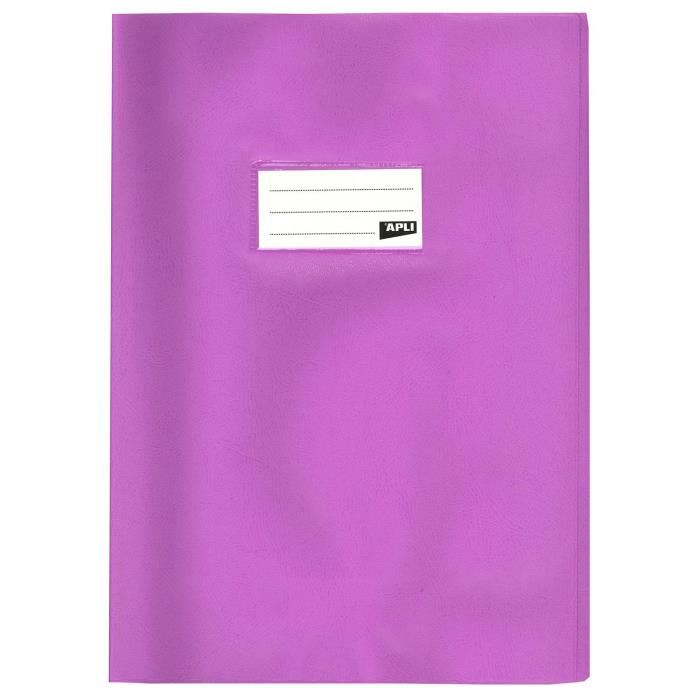 Cahier du jour
_________ < 826 359 407 < _________
_________ < 209 781 < _________
_________ < 62 087 734  < _________
_________ < 939 940 612 < _________
J’encadre ces nombres à la centaine de mille.
Exemple : 800 000 < 841 367  < 900 000
_________ < 153 951 450 734 < _________
_________ < 3 059 407 025 < _________
_________ < 578 042 419 < _________
_________ < 374 000 148 862 < _________
[Speaker Notes: CM1                                                                        Fiche 8
Les nombres de 100 000 à 999 999 999
1. Je m'entraîne à lire rapidement les nombres avec un adulte.
2. Pour chaque nombre, j’encadre à la centaine.
Exemple pour le nombre 45 123 :  45 100 < 45 123 < 45 200
 
d) 62 087 734 – 862 359 407  – 209 781 – 1 450 201 – 714 023 005  – 939 940 612
  
CM2                                                                        Fiche 8
Les nombres de 1 000 000 à 999 999 999 999
1. Je m'entraîne à lire rapidement les nombres avec un adulte.
2. Pour chaque nombre, j’encadre au millier.
Exemple pour le nombre 45 123 :  45 000 < 45 123 < 46 000
 
d) 153 951 450 734 – 3 059 407 025 – 26 209 954 901  – 375 064 087 201 – 374 000 148 962  – 578 042 419]
CM1
J’encadre ces nombres à la dizaine de mille.
Exemple : 250 000 < 253 952  < 260 000
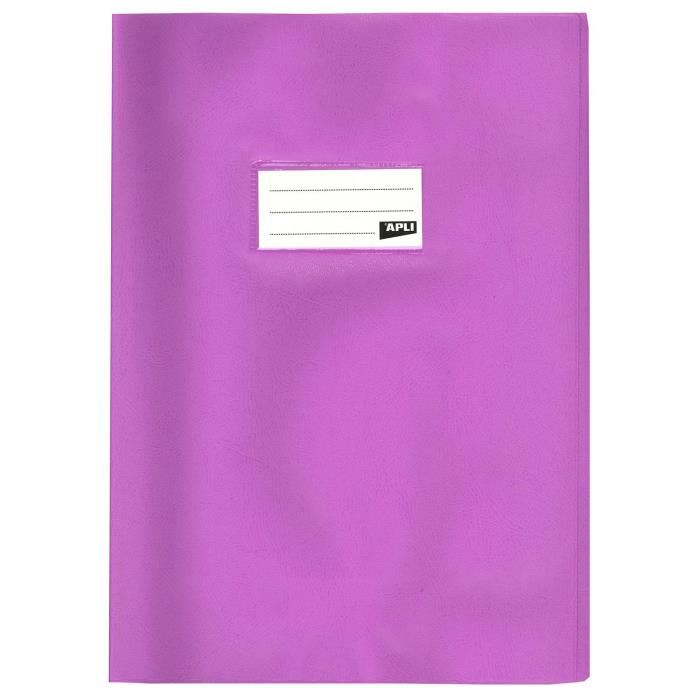 Cahier du jour
_________ < 826 359 407 < _________
_________ < 209 781 < _________
_________ < 62 087 734  < _________
_________ < 939 940 612 < _________
374 000 100 000
3 059 400 000
153 951 500 000
3 059 500 000
374 000 200 000
826 350 000
826 360 000
200 000
210 000
62 080 000
62 090 000
939 940 000
939 950 000
J’encadre ces nombres à la centaine de mille.
Exemple : 800 000 < 841 367  < 900 000
CM2
153 951 400 000
_________ < 153 951 450 734 < _________
_________ < 3 059 407 025 < _________
578 000 000
_________ < 578 042 419 < _________
_________ < 374 000 148 862 < _________
578 100 000
[Speaker Notes: CM1                                                                        Fiche 8
Les nombres de 100 000 à 999 999 999
1. Je m'entraîne à lire rapidement les nombres avec un adulte.
2. Pour chaque nombre, j’encadre à la centaine.
Exemple pour le nombre 45 123 :  45 100 < 45 123 < 45 200
 
d) 62 087 734 – 862 359 407  – 209 781 – 1 450 201 – 714 023 005  – 939 940 612
  
CM2                                                                        Fiche 8
Les nombres de 1 000 000 à 999 999 999 999
1. Je m'entraîne à lire rapidement les nombres avec un adulte.
2. Pour chaque nombre, j’encadre au millier.
Exemple pour le nombre 45 123 :  45 000 < 45 123 < 46 000
 
d) 153 951 450 734 – 3 059 407 025 – 26 209 954 901  – 375 064 087 201 – 374 000 148 962  – 578 042 419]